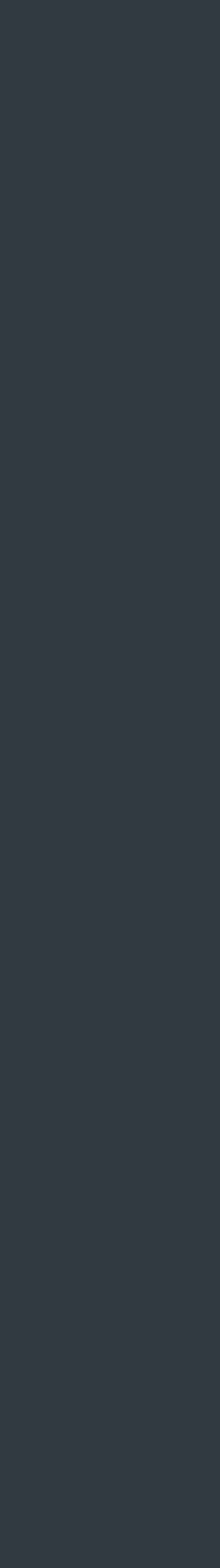 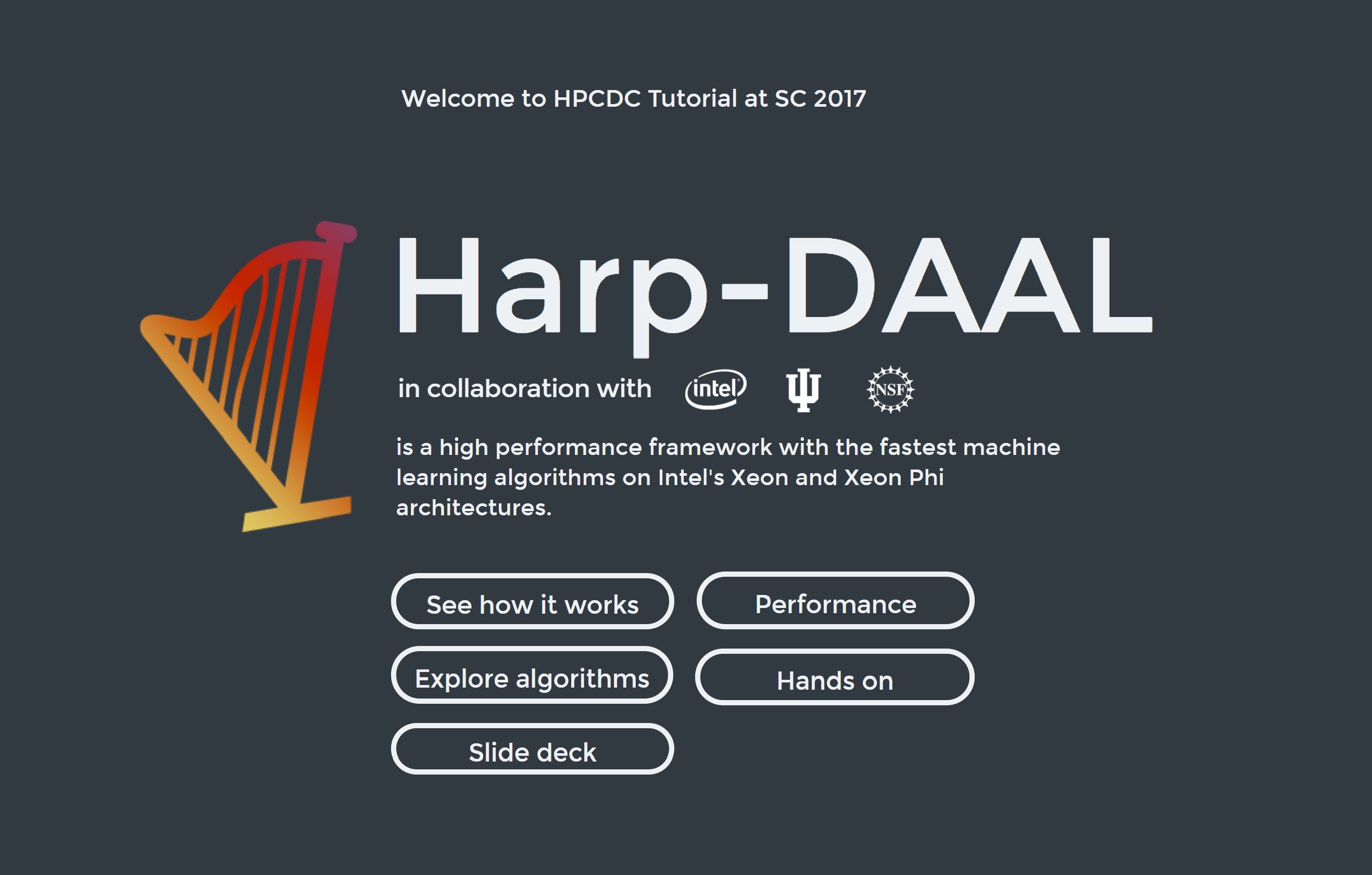 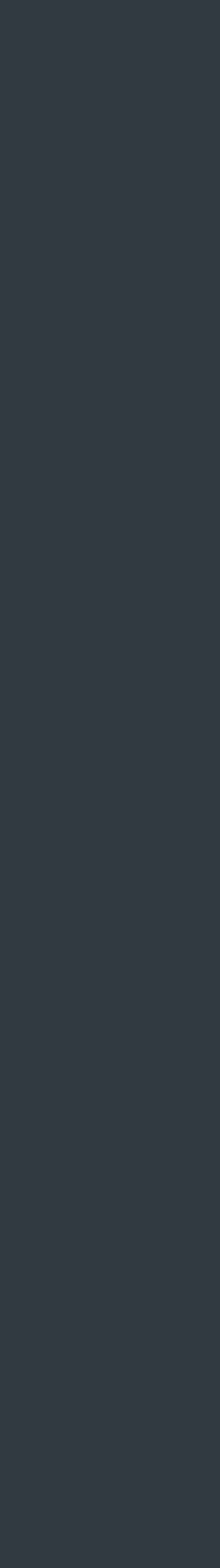 Interactive Website (https://dexterrules.github.io/SC-Demo-17/SC-Demo.html)
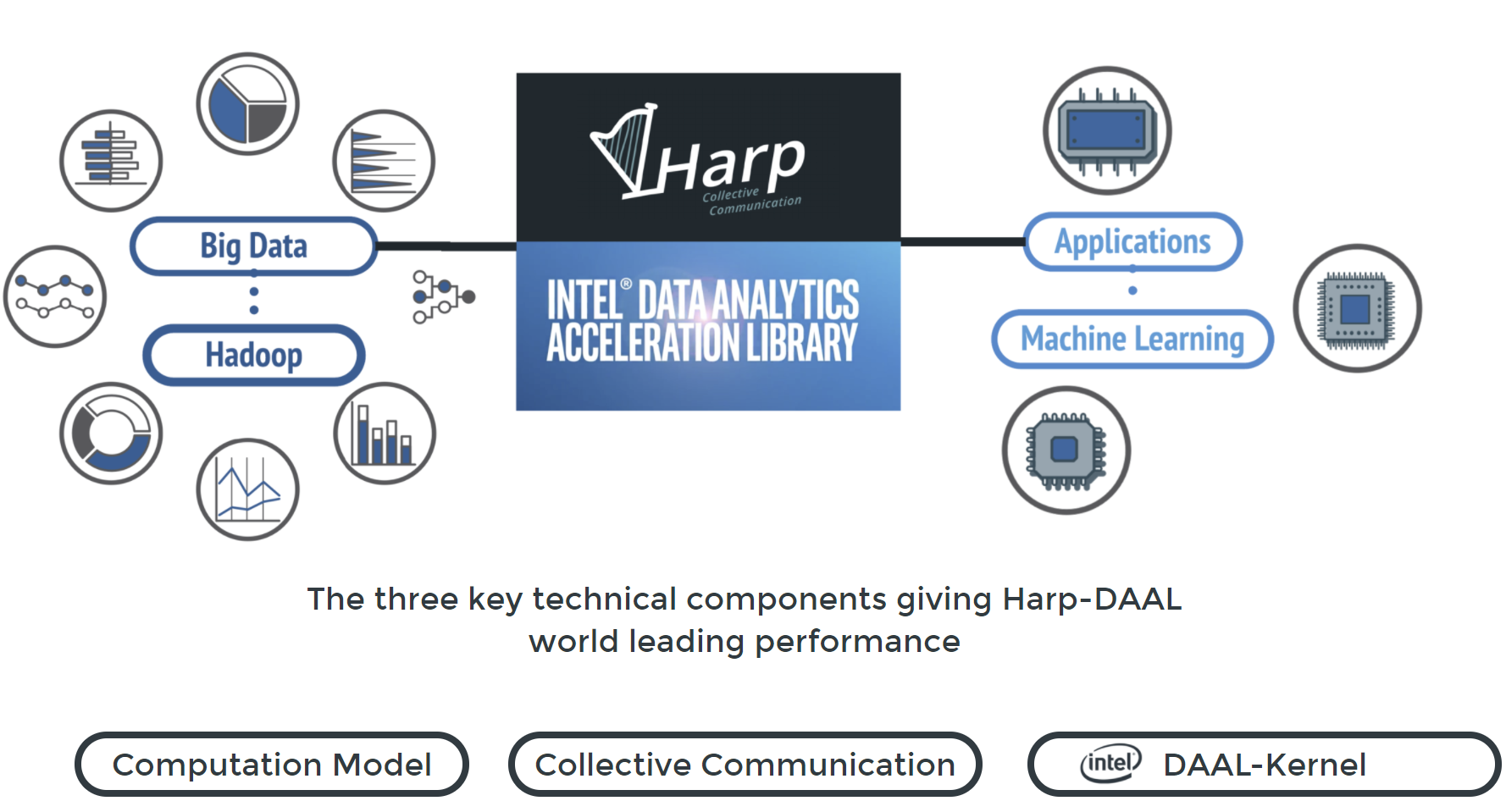 HPC-ABDS is Cloud-HPC interoperable software with the performance of HPC (High Performance Computing) and the rich functionality of the commodity Apache Big Data Stack. This concept is illustrated by Harp-DAAL.
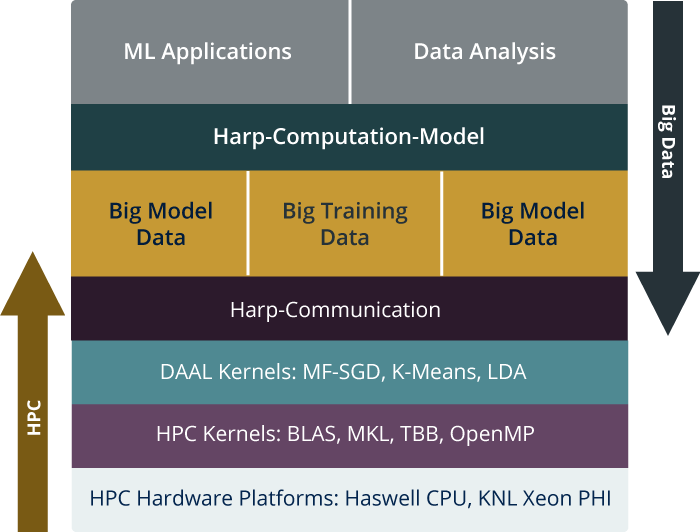 High Level Usability: Python Interface, well documented and packaged modules

Middle Level Data-Centric Abstractions: Computation Model and optimized communication patterns 

Low Level optimized for Performance: HPC kernels Intel® DAAL and advanced hardware platforms  such as Xeon and Xeon Phi
Harp-DAAL
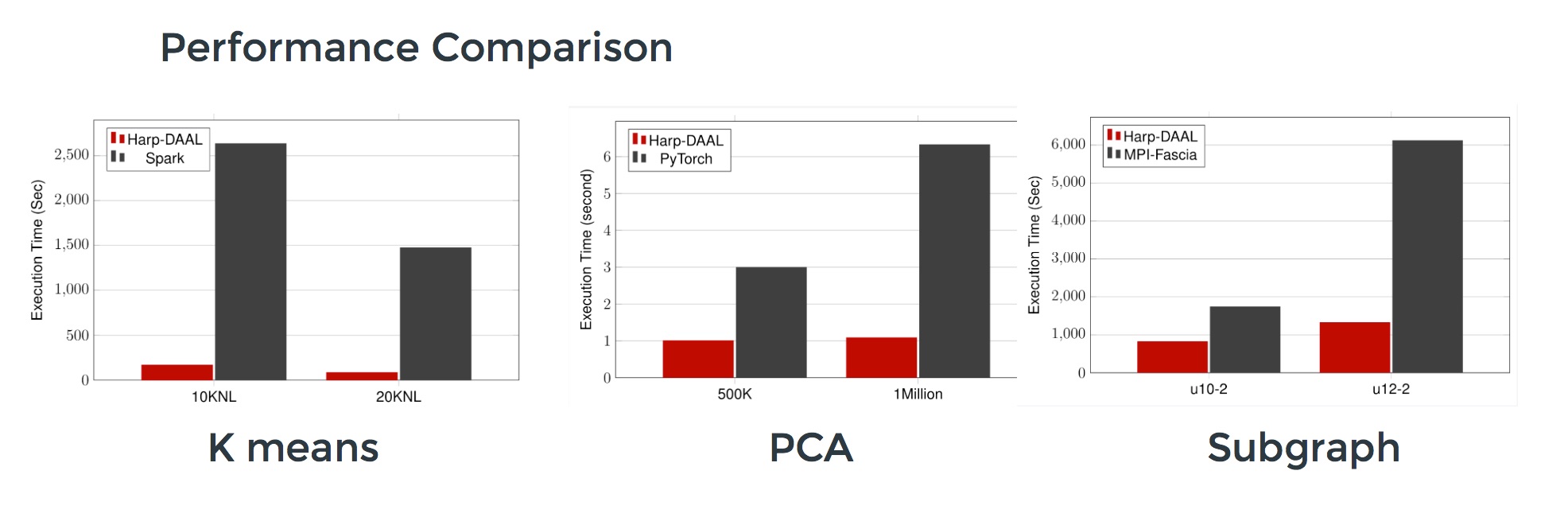 Datasets: 5 million points, 10 thousand centroids, 10 feature dimensions
10 to 20 nodes of Intel KNL7250 processors
Harp-DAAL has 15x speedups over Spark MLlib
Datasets: 500K or 1 million data points of feature dimension 300
Running on single KNL 7250 (Harp-DAAL) vs. single K80 GPU (PyTorch)
Harp-DAAL achieves 3x to 6x speedups
Datasets: Twitter with 44 million vertices, 2 billion edges, subgraph templates of 10 to 12 vertices
25 nodes of Intel Xeon E5 2670 
Harp-DAAL has 2x to 5x speedups over state-of-the-art MPI-Fascia solution
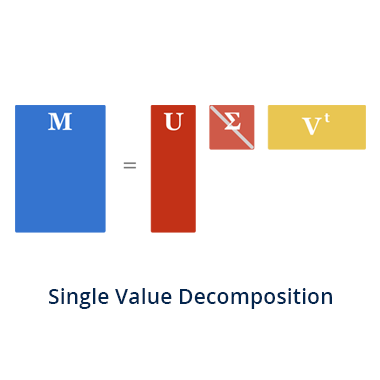 PCA
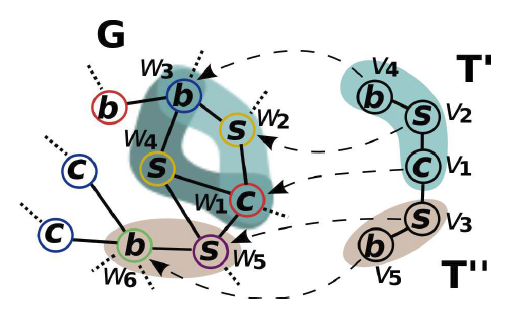 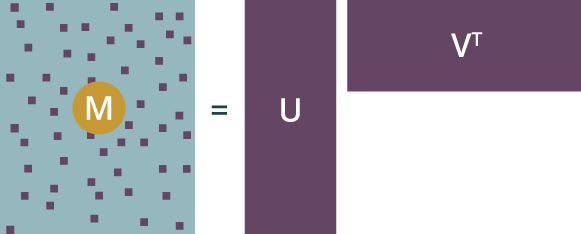 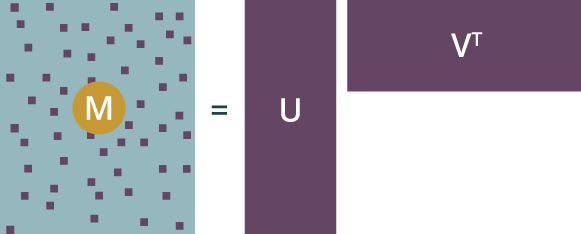 SubGraph Counting
MatrixFactorization-SGD
Alternating least squares (ALS)
Explore Algorithms
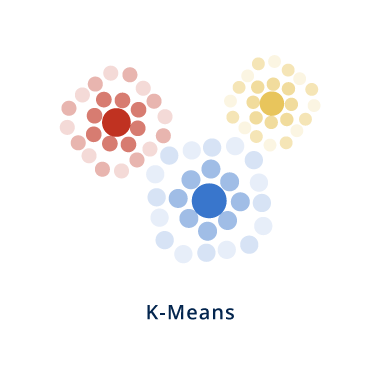 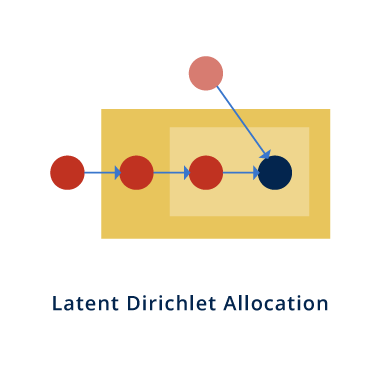 Computation ModelsModel-Centric Synchronization Paradigm
Computation Models
Communication Operations
Locking
Rotation
Shared Memory
Distributed Memory
Intel® DAAL, MKLHigh Performance Library
Schedulers
Asynchronous
Allreduce
broadcast
sendEvent
regroup
Dynamic Scheduler
getEvent
push & pull
reduce
Solutions to Big Data Problems
allgather
rotate
waitEvent
Static Scheduler
allreduce
Example: K-means Clustering
When the model size cannot be held in each machine’s memory
When the model size is large but can still be held in each machine’s memory
When the model size is small
The Allreduce Computation Model
regroup
broadcast
push & pull
allreduce
rotate
allgather
reduce
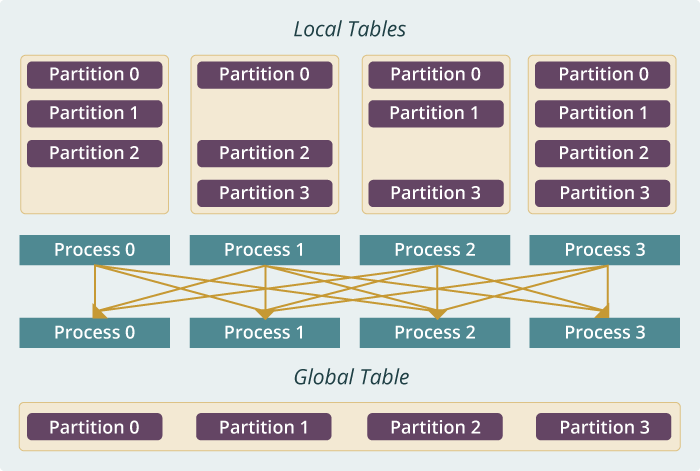 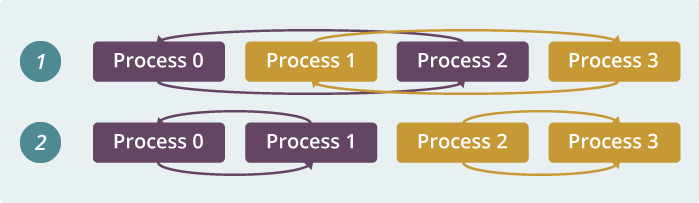 Model
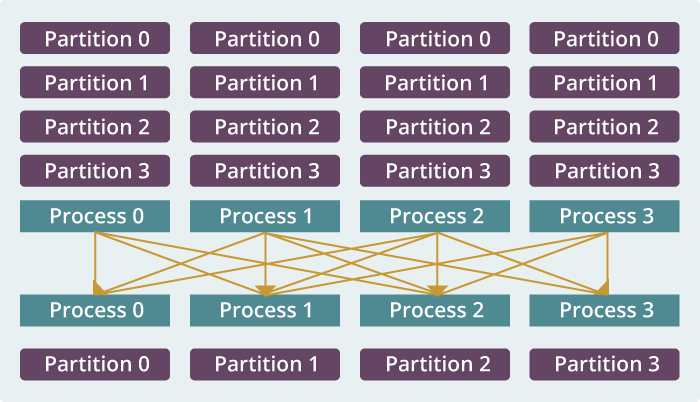 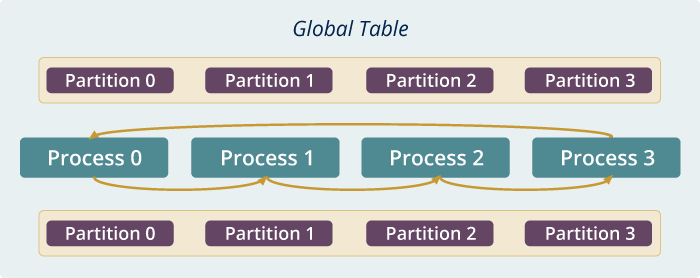 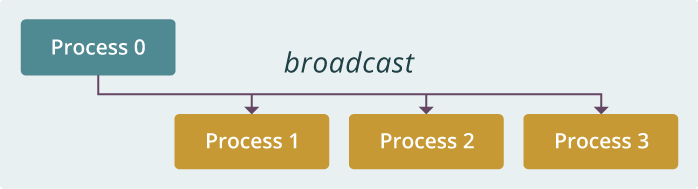 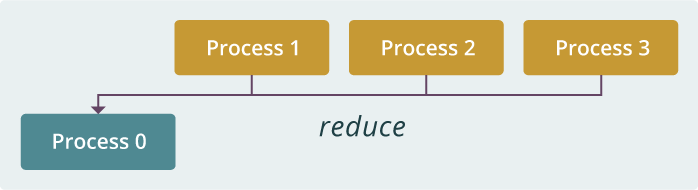 Worker
Worker
Worker
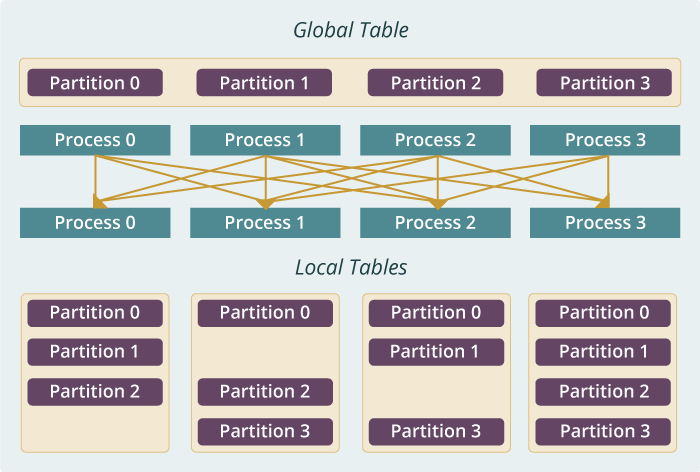 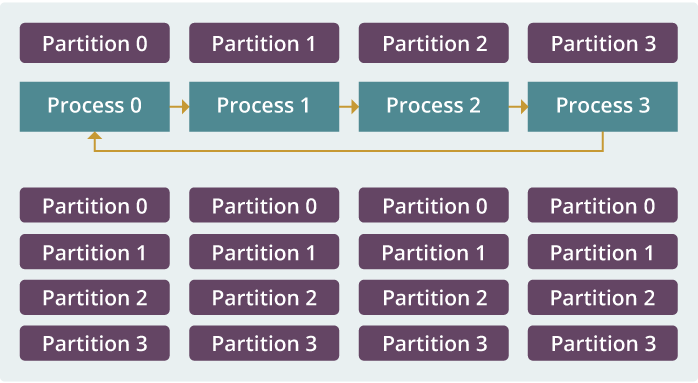 result: sample images of the result clusters,one row for each cluster
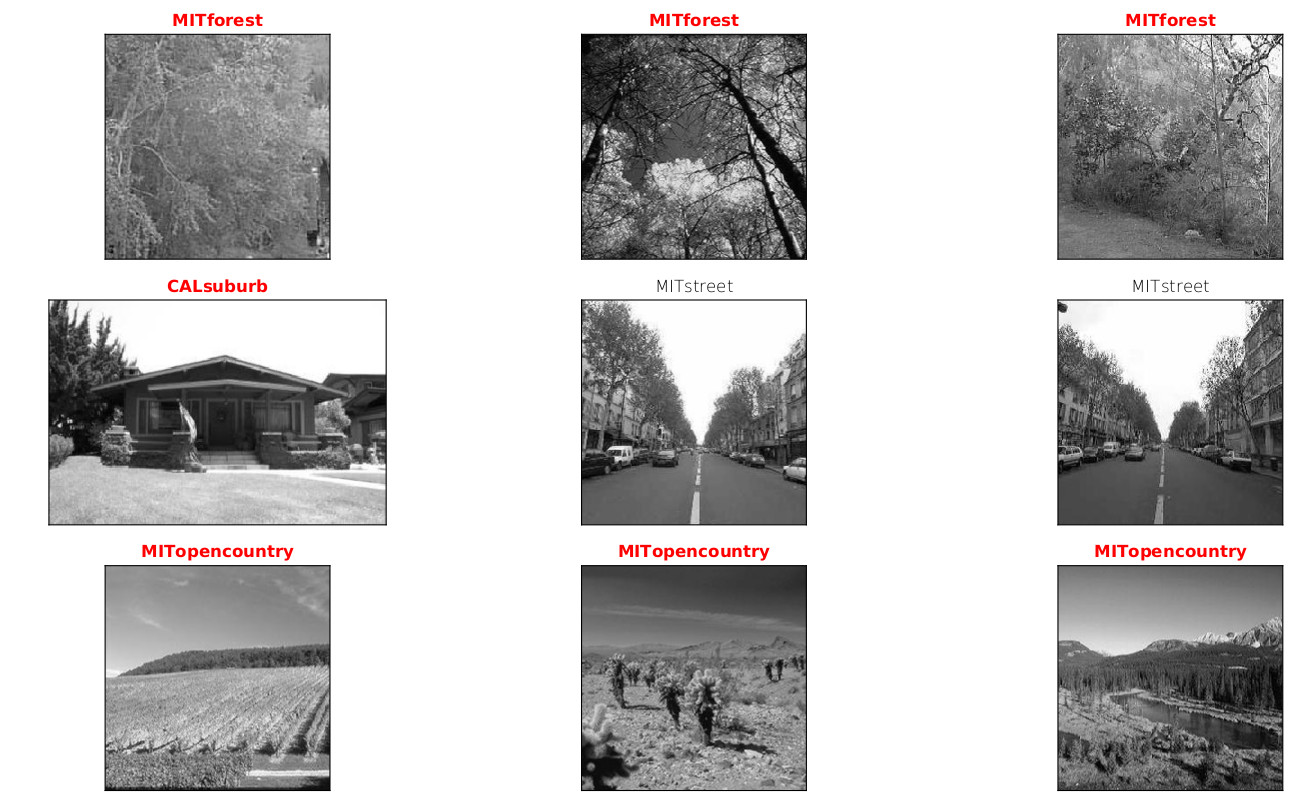 Result
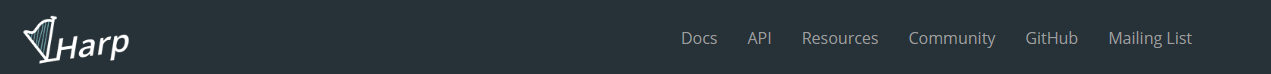 Harp-DAAL: Prototype and Production Code
Available at https://dsc-spidal.github.io/harp
Source codes became available on Github in February, 2017.
Harp-DAAL follows the same standard of DAAL’s original codes
Twelve Applications 
Harp-DAAL Kmeans 
Harp-DAAL MF-SGD 
Harp-DAAL MF-ALS
Harp-DAAL SVD
Harp-DAAL PCA
Harp-DAAL Neural Networks
Harp-DAAL Naïve Bayes
Harp-DAAL Linear Regression
Harp-DAAL Ridge Regression
Harp-DAAL  QR Decomposition
Harp-DAAL Low Order Moments
Harp-DAAL Covariance
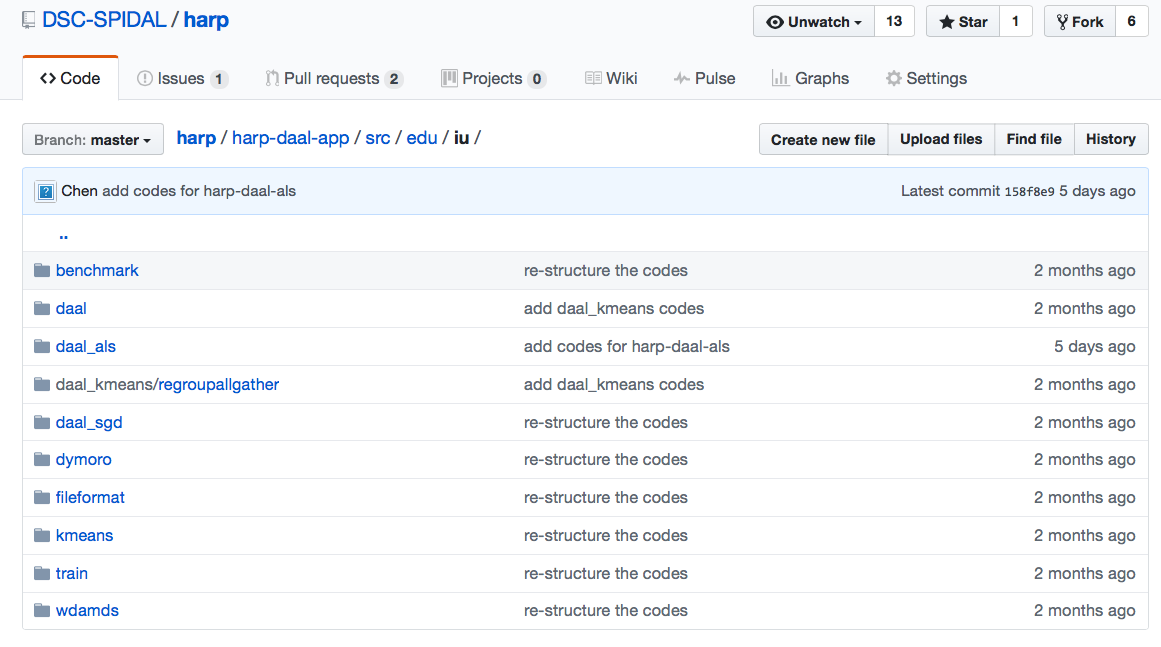 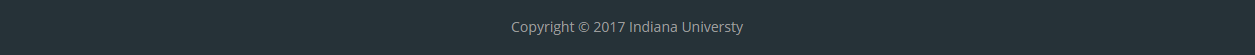